THE MASTER’S ROLE IN PANCYTOPENIA
By first medical unit
CHIEF : PROF.DR.M.NATARAJAN M.D.,
ASSISTANT PROFESSORS: DR.V.PALANIKUMARAN M.D.,D.Diab
Dr.d.vasanthakalyani m.d.,d.c.p
Dr.m.sureshkumar m.d.,

Presentor : dr.ragupathi
CHIEF COMPLAINTS
Mrs. Nallathangaal, 45 years old female presented to our hospital with chief C/O Loose stools for past 1 week
Abdominal pain for 1 week
HISTORY OF PRESENTING ILLNESS
Patient was apparently normal before one week, then she developed Loose stools – 5-6 episodes/day
                                                         watery consistency
                                                         not blood stained
                                                         a/w abdominal pain
H/O loss of appetite +
H/O easy fatiguability +
H/O breathlessness on exertion +
No H/O vomiting
No H/O fever
HISTORY OF PRESENTING ILLNESS
No H/O giddiness
No H/O chest pain / palpitations
No H/O reduced urine output
No H/O yellowish discoloration of eyes
PAST HISTORY
She is N/K/C/O – HTN/ DM/ TB/ BA/ CAD/ Thyroid / Seizure disorder
No previous Blood transfusions
No H/O any surgeries
FAMILY HISTORY
No relevant family history
PERSONAL HISTORY
Consumes mixed diet
Bowel and bladder habits were normal
No adverse social habits
TREATMENT HISTORY
H/O multiple hospitalizations for intercurrent illness present.
For which she was treated with IV Fluids and supportive management.
MENSTRUAL & OBSTETRIC HISTORY
P4L4A0 – FTNVD
LCB – 25 years back
Sterilization not done
Amenorrhea for past 25 years
LMP – not known
History S/O post-partum hemorrhage +
H/O lactational failure for last child +
GENERAL EXAMINATION
Conscious
Oriented
Thin built
Poorly nourished
Pallor +
Dehydration +
No pedal edema
No clubbing
No cyanosis
No generalised lymphadenopathy
Dry , Fine wrinkled skin +
Slowing of expression +
Absent axillary hair
Absent pubic hair
B/L Breast atrophy +
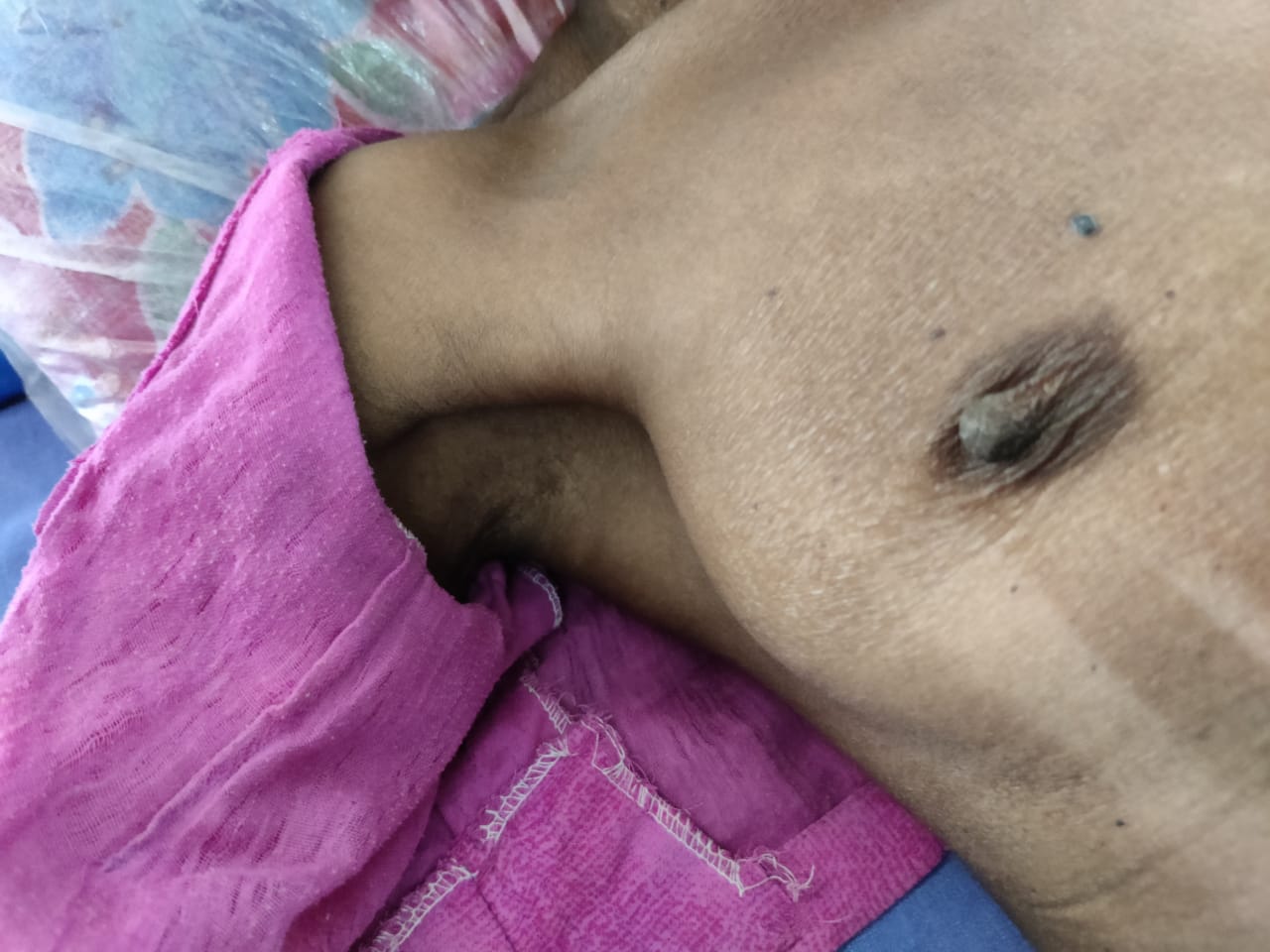 VITALS
Blood pressure
Sitting – 80/50 mmHg
Standing – 70/50 mmHg
Pulse 
Rate – 96/min
Low volume pulse
Felt in all peripheral vessels
SpO2 – 99% room air
SYSTEMIC EXAMINATION
CVS- S1S2+
RS – B/L air entry equal, NVBS +
P/A – Soft, BS+
CNS – Conscious, oriented
                Moves all 4 limbs
                Pseudomyotonic jerk +
                NFND
INVESTIGATIONS
PERIPHERAL SMEAR
Anisopoikilocytosis of RBCs, with normochromic normocytes & hypochromic microcytes
WBCs count Just Normal
Thrombocytopenia
IMP:  Hypochromic microcytic anemia with thrombocytopenia
PROVISIONAL DIAGNOSIS
ACUTE  DIARRHOEAL  DISEASE
TO R/O  SHEEHAN SYNDROME
PANCYTOPENIA   F/E
USG ABDOMEN & PELVIS
LIVER – 9.9cm Normal echoes
SPLEEN – 9.5cm with Normal echoes
B/L KIDNEYS – 7*3.2 cm with Normal echoes
UTERUS-  Thinned out- 6.3*1 cm- ? hypoplastic
OVARIES – not visualised - ? hypoplastic
ENDOCRINOLOGIST OPINION
Impression :  Central Hypocortisolism / acute adrenal crisis / Central Hypogonadism /? Central Hypothyroidism
Suggested :  
FT4/ TSH/ Sr. cortisol 
LH/ FSH
Estradiol
MRI BRAIN - PITUITARY
MRI BRAIN - PITUITARY
FINAL DIAGNOSIS
HYPOGONADOTROPIC  HYPOGONADISM
RELATIVE CENTRAL  HYPOCORTISOLISM
SHEEHAN  SYNDROME
? SHEEHAN  SYNDROME INDUCED  PANCYTOPENIA
TREATMENT  GIVEN
IV FLUIDS -  NS 2 pints/day
Inj. Hydrocortisone  100mg iv tds
Inj. Pantoprazole 40mg iv bd
Cap. Bifilac bd
ORS
PROGRESS
Counts started increasing without Blood products
AIM OF PRESENTATION
To Insist the Importance of History taking
Importance of General Physical Examination
To disuss The Rare cause of Pancytopenia
THANK YOU